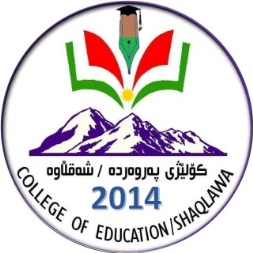 دەروونزانی پەروەردەیی

قۆناغی دووەم/ بەشی زمانی کوردی

مامۆستای بابەت/ چۆمان صباح سعید
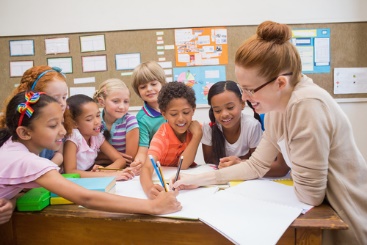 ئەو بابەتانەی کە ئەمرۆ باس دەکرێت
چەمک و بۆ چونەکان دەربارەی فێربوون.
فێربوون و فێرکردن.
پاڵنەر لە بواری فێربوندا.
پەیوەندی پاڵنەر بە فێربوون.
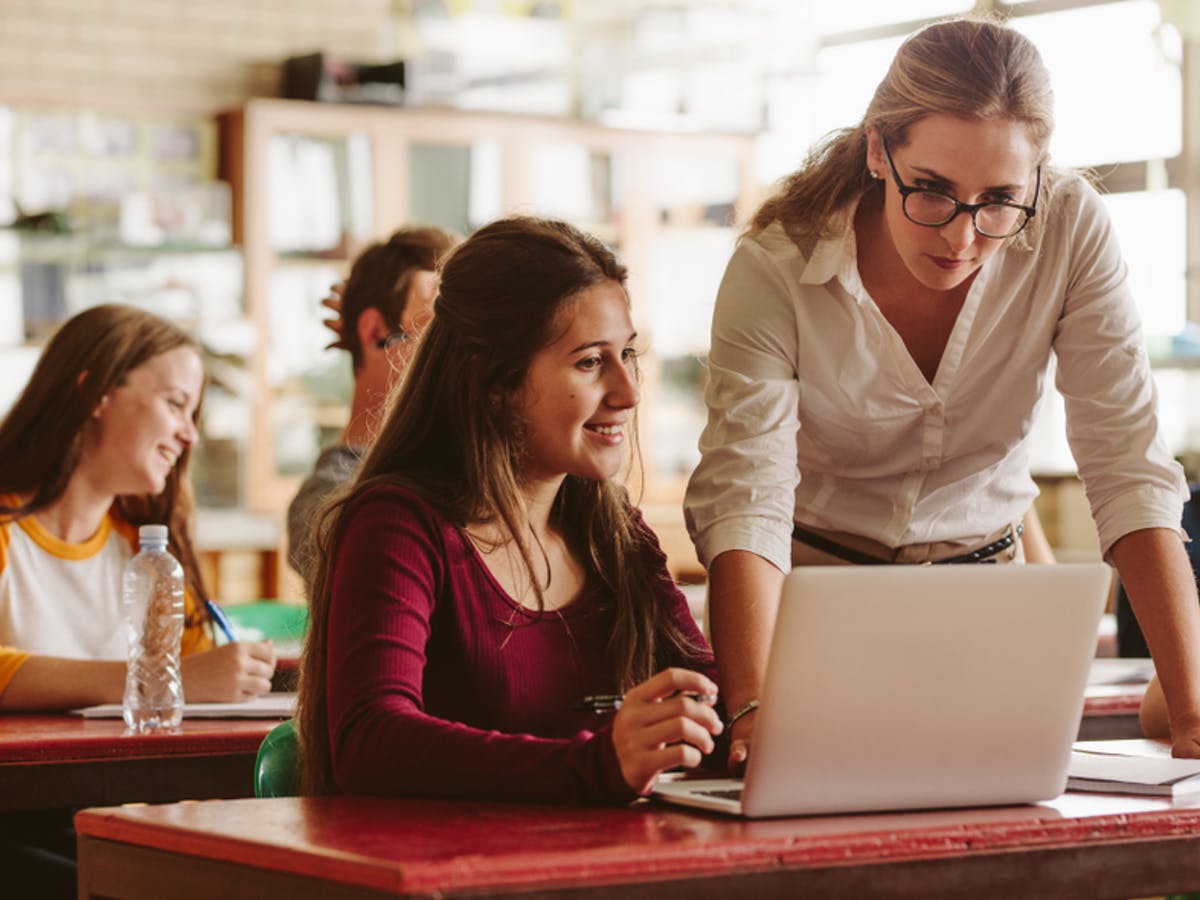 ضةمك و بؤضوونةكان دةربارةى فيَربوون
لةرِاستيدا سيَ ضةمك و بؤضوونى طشتى دةربارةى فيَربوون هةبووةو هةيةو طرنطى خؤيان لةسةر ثرِؤسةى فيَركردن و فيَربوون هةبووةو هةية، هةرضةندة لة ئةنجامى توآ تويَذينةوةى زانستيةوةدةركةوتووة كةهةنديَك لةو ضةمك و بؤضوونانة هةلَةيةو بنةماى زانستى نية، بةلآم بةداخةوة هةتا ئيَستاش شويَنةوارو كاريطةريان لةسةر ثرِؤسةكة هةرماوة،
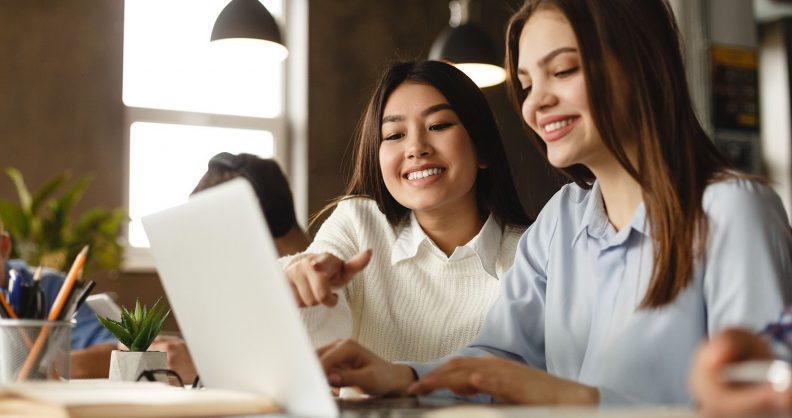 ضةمك و بؤضوونةكان دةربارةى فيَربوون
ئةم ضةمك و بؤضوونة لةثرِؤسةى فيَربووندا دةطةرِيَتةوة بؤ (هيَربرت) و سايكؤلؤذيةتةكةى لةو برِوايةدابوو كةمندالأ هةرلةكاتى لةدايك بوونةوة خاوةنى عةقلَيَكة كةوةك لاثةرِةيةكى سثى وايةو لةرِيَطةى فيَربوون و شارةزايى و رِاهيَنان و كاركردنةوة رِؤذ لةدواى رِؤذ زانيارى و مةعريفةتى لةسةر دةنوسيَت. واتة بةثيَى ئةم بؤضوونةى( هيَربرت) عةقلَى مرؤظ وةك عةمبارو كؤطايةك واية و بةردةوام لة رِيَطةى لةبةركردنةوة زانيارى و مةعريفةت و شارةزايى تيَدا عةمبار دةكريَت و لةكاتى ثيَويستدا دووبارة دةطةرِيَنريَنةوة. كةواتة ليَرةدا فيَربوون بةماناى عةمباركردن (خزن) ديَت و عةمبار كردنيش يةكةمجار ثيَويستى بةلةبةركردن هةيةو دواتريش عةمبار كردن و ياد كردنةوةيان.
فيَربوون وةك ثرِؤسةى ياد كردنةوة
ئةم بؤضوونةى (هيَربرت) كاريطةرى خؤى لةسةر دانانى ثرِؤطرام و رِيَطاكانى وانة وتنةوة هةبوو، سةرةرِاى ئةوةش ثرِؤطرامةكانى خويَندنيان بةسةر ضةند وانةيةكى خويَندن و هةر وانةيةكيشيان بةسةر ضةند بابةتيَكدا دابةش دةكرد، بؤئةوةى بةئاسانى ثؤليَن و لةبةر بكريَن، بةم شيَوةيةى لاى خوارةوة:-
ثةيوةند كردنى زانياريةكان بؤ ضةند وانةيةك. 
دياريكردني وانةكاني خويَندن و بةش بةش كردنيان بؤ ضةند بابةتيَك و دابةش كردنيان بةسةر ثؤل و قؤناغةكاني خويَندندا.
ثيَداني ئةم بةش و وانةو بابةتانة بة فيَرخوازةكان بؤ ئةوةي لة بةريان بكات.
يادكردنةوةو دووبارة طةرِاندنةوةي ئةو زانياري و بابةتانة و بة ئاكام طةياندني هةنديَك ضالاكي ثراكتيكي ثيَويست، ئينجا مامؤستا ئةو زانيارى و كارو ضالاكيانة هةلَبسةنطيَنيَ.
فيَربوون وةك ثرِؤسةى رِاهيَنانى عةقلَى
ئةم ضةمك و ليَكدانةوةية بؤ فيَربوون، بؤفةيلةسوفى ئينطليزى(لؤك)(Lock) دةطةرِيَتةوة، كةلةو برِوايةدابوو، عةقلَى مرؤظ بةسةر ضةند توانست و مةلةكةيةكى (ملكات)ى وةك(بيركردنةوة، يادكردنةوة، خةيالَكردن و ويَنا كردن...هتد) دابةش بووةو رِاهيَنانى ئةو توانست و مةلةكاتانة دةبنة هؤى فيَربوون. بةبؤضوونى (لؤك) و لايةنطرانى، هةنديَك بابةت ثيَويستن و طرنطى خؤيان لة رِاهيَنان و طةشة ثيَكردنى ئةو مةلةكانةدا هةية( زمان و بيركارى) باشترين بابةتن بؤرِاهيَنان و طةشةثيَكردنى ئةو توانست و مةلةكانة، هةرلةبةر ئةوةش بوو قوتابى ناضار دةكرا كةئةو بابةتانة بةبىَ تيَطةيشتن لةبةر بكات، ئيتر هةرضةندة قورس و بآماناو وشكيش بووناية. دةرئةنجامى تويَذينةوةكان ئاماذة بؤ هةلَةو نادروستى ئةم تيؤرو بؤضوونةى (لؤك) دةكةن، لةبةرئةوةى بيَجطة لةزمان و بيركارى سةرجةم بابةتةكانى تر ثشتطوآخرابوون، لةكاتيَكدا هةموو بابةتةكانى تر وةك زمان و بيركارى بةسودو طرنطن بؤ فيَرخواز.
فيَربوون وةك ثرِؤسةى رِاهيَنانى عةقلَى
بؤنمونة بابةتةكانى (ويَنةو مؤسيقاو ميَذوو جوطرافياو زانستةكان) بؤكةسايةتى فيَرخواز طرنطن و بةشدارىدةكةن لةبةهيَزكردنى توانا عةقلَيةكانى، لةكاتيَكدا ئةم تيؤرة ثشتطويَى خستوون و لةو برِوايةدابوو كةئةم بابةتانة بةشدارى ناكةن و كاريطةريان لةسةر مةلةكاتةكان نية. لةلايةكى تريشةوة بؤضوونةكانى لؤك قؤناغو توانست و حةزو ئارةزووةكانى فيَرخوازى ثشتطوآ خستبوو وةناضارى دةكردن(كةبةبآ طويَدان بةحةزوو ئارةزوو توانست و بةهرةكانيان) بابةتةكان لةبةر بكةن و بيان خويَنن.
فيَربوون وةك طؤرِانكارى و ضاككردنى رِةفتار
دواى ضةندةها تويَذينةوةى زانستى و تاقى كردنةوةى جؤرةها تيؤرو ليَكدانةوة، ئيَستا بةجؤريَكى تر سةيرى فيَربوون دةكريَت و لةو برِوايةدان كةفيَربوون بريتيةلة ثرِؤسةى طؤرِان و ضاككردنى بيروباوةرِو رِةفتارو هةلَسوكةوتى مرؤظ، وةئةم طؤرِانكارى و ضاككردنةش بةدريَذايى ذيان بةردةوام دةبيَت.
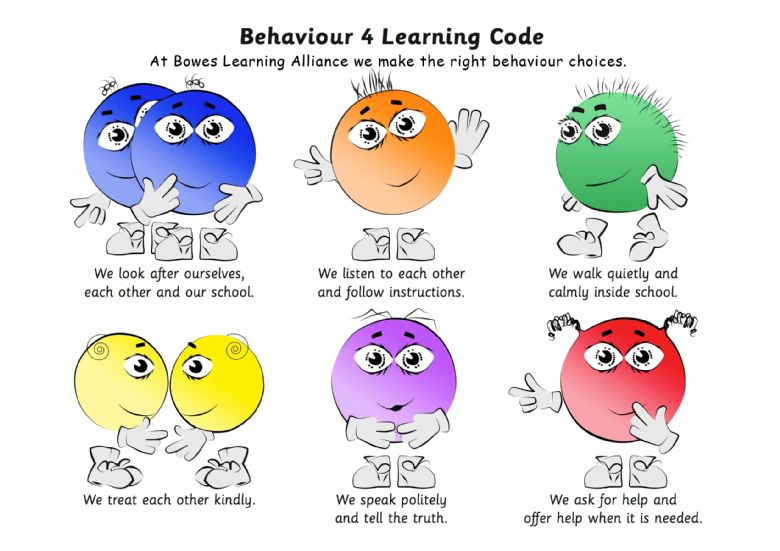 فيَـــربــوون و فيـــَركردن
بةداخةوة زؤرجار هةردوو ضةمك و ثرِؤسةى فيَربوون(learning)و فيَركردن(teaching) تيَكةلَ دةكريَن و بةيةك شت ليَك دةدريَنةوة، بةلآم لةرِاستيدا جياوازيةكى زؤر لةنيَوانياندا هةية، لةطرنطترين جياوازيةكانيان ئةمانةى لاى خوارةوةن:
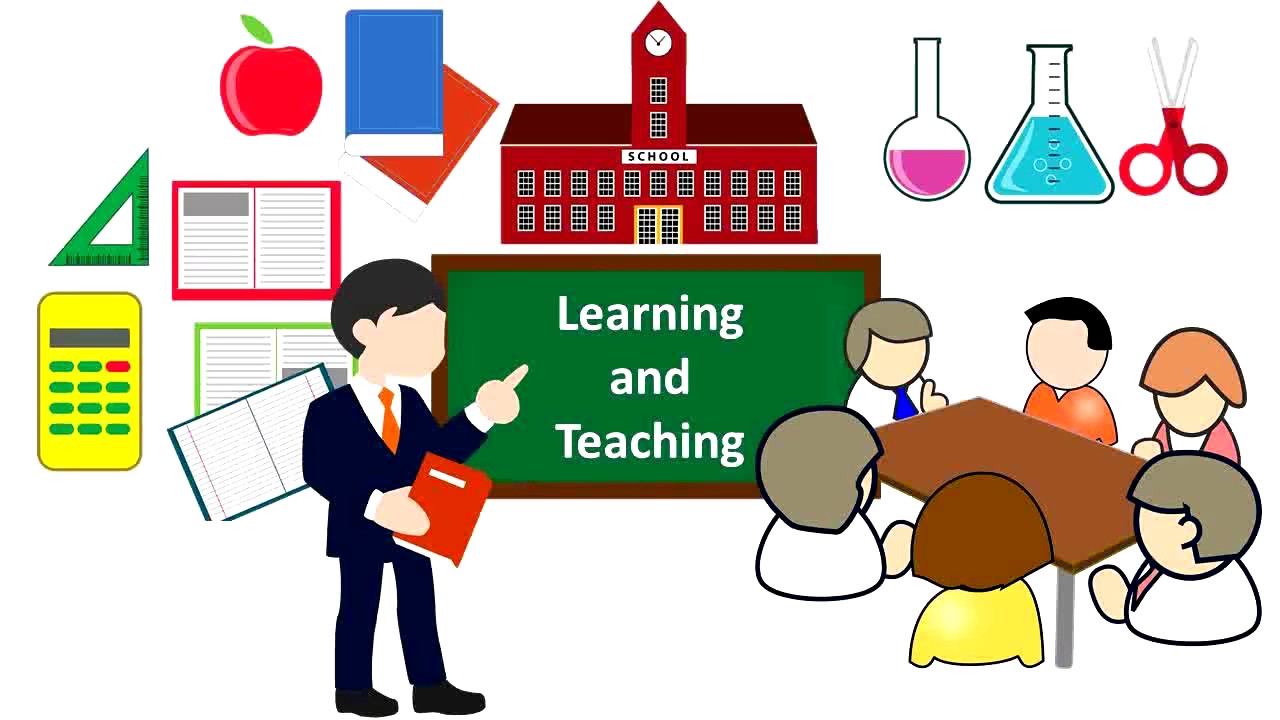 ثالَنةر لة بوارى فيَربووندا
ثالَنةرضيية؟بيَطومان لة ذياني رِؤذانةماندا رِةفتارى كةساني دةوروبةرمان سةرنجمانيان رِاكيَشاوة، بؤ نموونة كاتيَك دةبينين كة سيَك بةيانيان بةثةلة بؤ سةركارةكةى دةضيَت، جا ئةو كةسة ض فةرمانبةر بيَت يا جوتياريَك بيَت، يا كةسيَكي كاسبكار ، يا قوتابي بيَت . يان كارمةنديَكى تر بةردةوام لة كاركردندا ية، يان قوتابيةك بةردةوام دةخويَنيَت، يان دايكيَك بةردةوام خزمةتى مندالَةكةى دةكات ، هةموو ئةو كارانةو ضةندين كارى تر رؤذانة دةبينين و سةرنجمان رِادةكيَشيَت، ئةطةر ئيَمة بة دواى هؤكارى ئةم رِةفتارة بطةرِيَن، دةطةينة هؤكاريَكى زؤر طرنط بؤهةموورِةفتارةكان ئةويش بوونى ثالَنةرة .
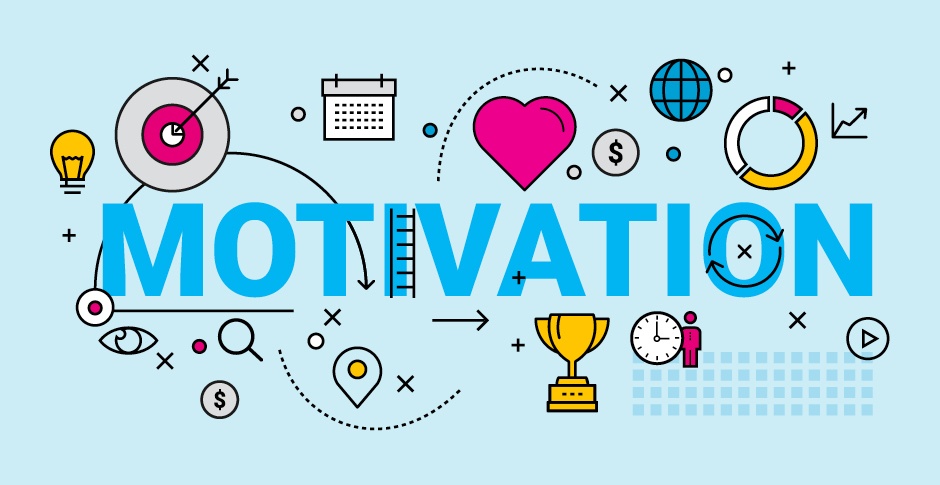 ثيَناسةى ثالَنةر
ثرؤسةيةكة يان زنجيرةيةك ثرؤسةية كاردةكات بؤ وروذاندنى رِةفتار بةرةو ئامانجيَكى دياريكراو وثاريَزطاريكردنى . دةبيَت ئةوةش بزانين ثالَنةر ضةمكيَكي طريمانةيية واتا ئيَمة رِةنطدانةوةى حالَةتةكة دةبينين و هةستي ثيَدةكةين بةلاَم خودى حالَةتةكة نابينين, بؤ نموونة كاتى هةندىَ كةس دةبينين زؤر بة ثةرؤشيةوة دةضن بؤ سةر كارةكانيان و خؤشي لة كارةكاني خؤيان دةبينن، طريمانةى ئةوة دادةنيَيت ئةو كةسانة ثالَنةريان بؤ كاركردن بةهيَزة، بة ثيَضةوانةوة كاتى دةبينين كةسيَك بةردةوام طلةيي لة كارةكانى خؤى دةكات و شويَني كاركردنى بة دلَ نيية و رَةخنةى بةردةوامى هةية لةسةر بارودؤخي كارةكانى و بةردةوام دوا دةكةويَت و كةم و كورِى هةية لة كاتي ئةنجامدانى كارةكانى ، لةم حالَةتةدا طريمانةى ئةوةى دادةنيَن ئةو كةسة ثالَنةرى بؤ كاركردن لاوازة.
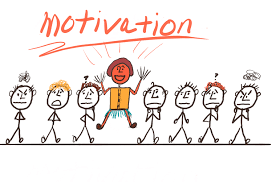 ثةيوةندى ثالَنةر بة فيَربوون
كارى ثالَنةر لة بوارى فيَربووندا سيَ لايةن دةطريَتةوة :-١. ثالَنةر رةفتارى مرؤظ ضالاك دةكات و لة حالَةتى بيَ دةنطى دةيطوازيَتةوة بؤ جوولَة. حالَةتى٢. ثالَنةر لة هةلَويَستى فيَركردندا وةكو هؤكاريَكى ئاراستة كردنة،   هةلَدةستيَت بة ئاراستةكردنى رةفتار بةرةو مةبةستيَكي دياريكراو , ئةم مةبةستةش بةرثرسة لة تيَركردنى مةرجةكانى ثالَنةر.٣. ثالَنةر لة هةلَويَستى فيَركردندا كاريَكى ثاداشتى هةية بؤ جؤرى رةفتارةكة .
ئەو بابەتانەی کە لە وانەی داهاتوو باس دەکرێن
سروشتی پاڵنەر لەلای ماسلۆ.
تیۆری خستنە پاڵ.
تیۆری خستنە پاڵ و پاڵنەری قوتابیان.
جیاوازی تاکایەتی لە پاڵنەرایەتی.